Почему нужно есть много овощей и фруктов?
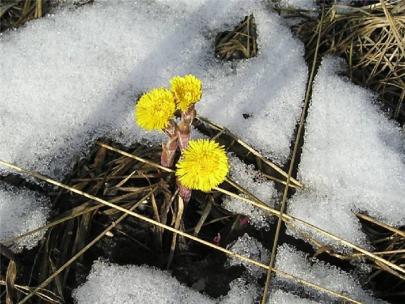 Тает снежок,
Ожил лужок,
День прибывает.
Когда это бывает?
Март
Апрель
Май
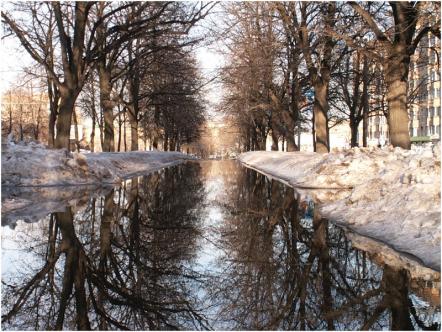 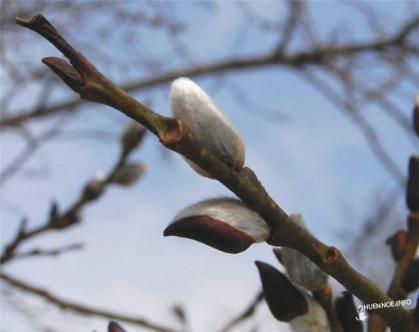 Загадки
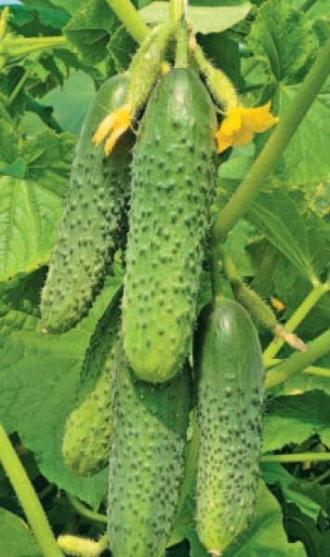 Летом в огороде
Свежие, зелёные 
А зимой в бочке
Крепкие, солёные.





Огурцы
Есть в саду зелёном чудо:
Листья ярче изумруда.
Серебристые цветы
И, как солнышко, плоды.






Апельсин
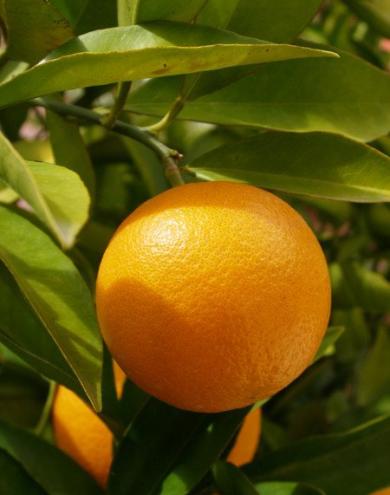 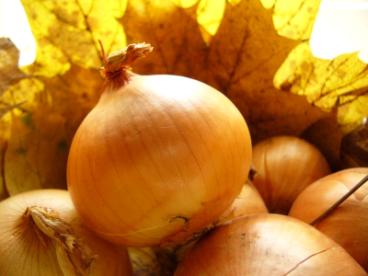 Овощи
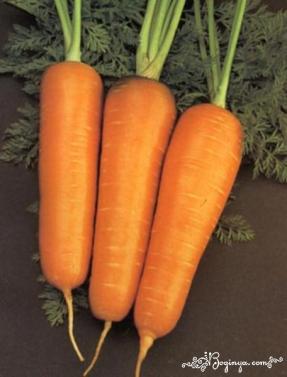 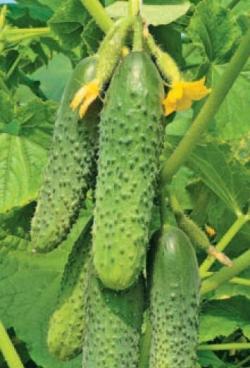 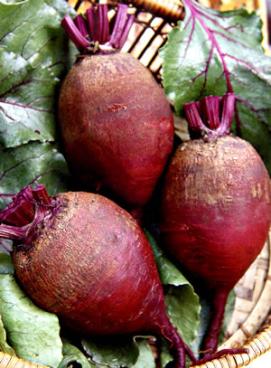 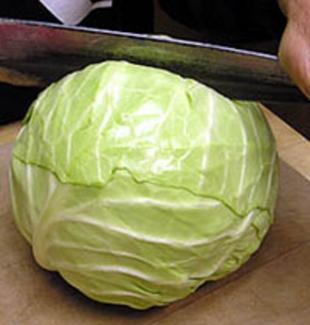 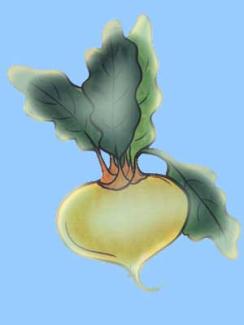 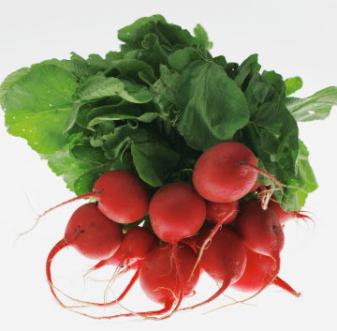 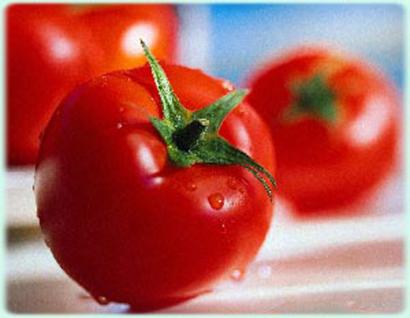 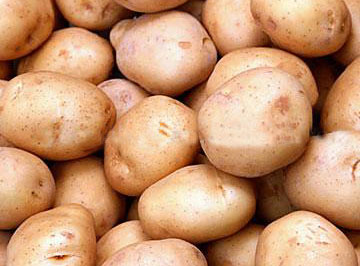 Фрукты
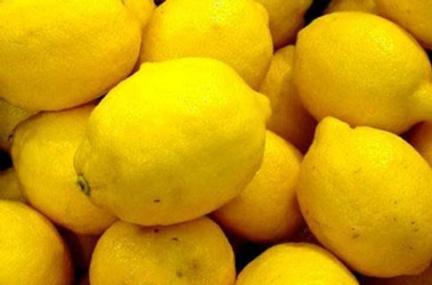 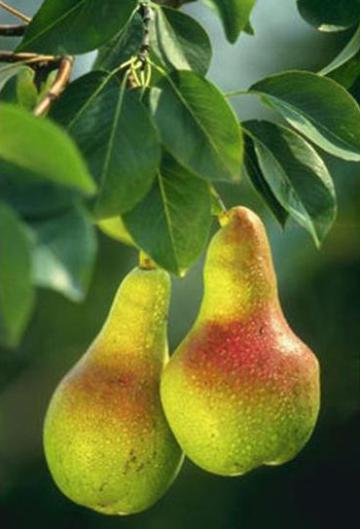 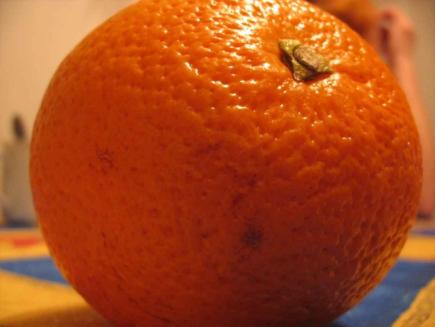 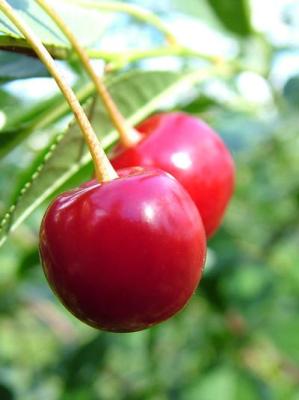 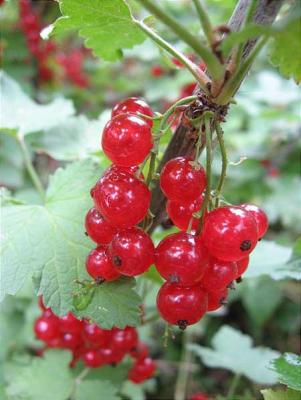 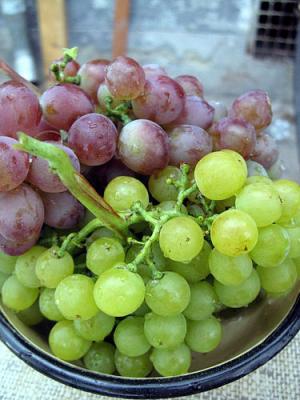 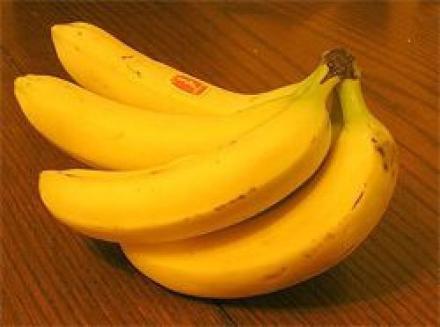 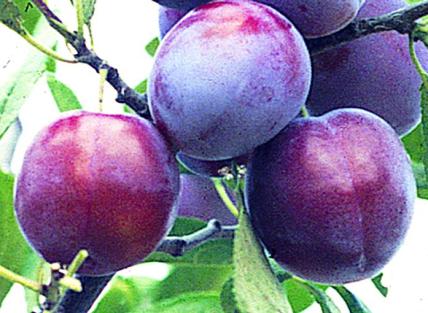 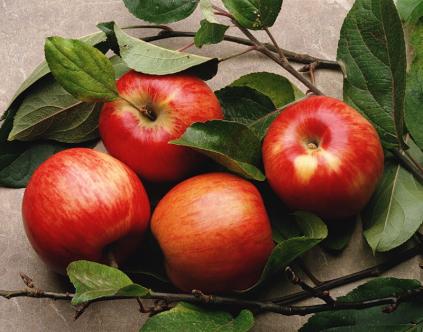 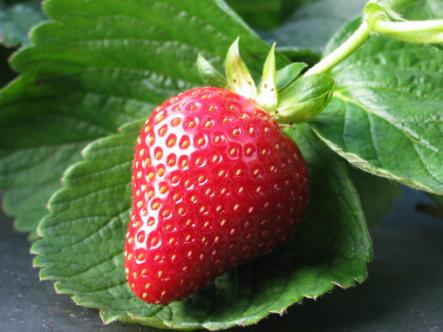 Витамины
А
В
С
Витамин А
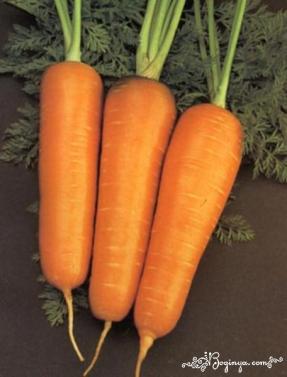 Хорошо расти
Крепкие зубы
Блестящие волосы
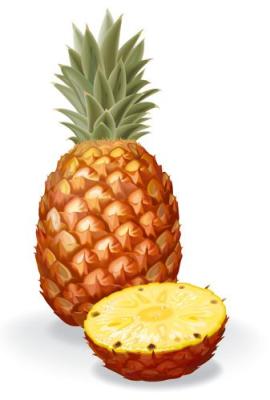 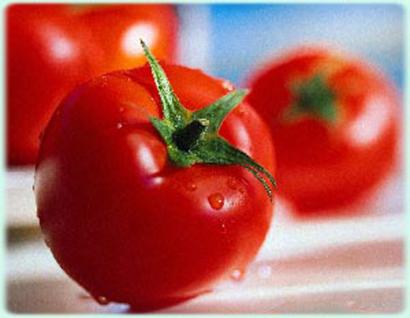 Витамин В
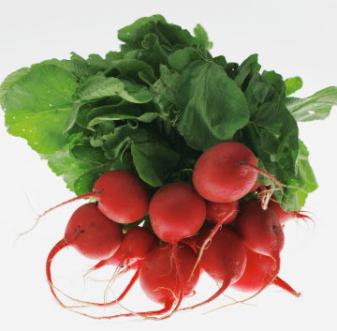 Поддержка нервной системы
Физическая сила
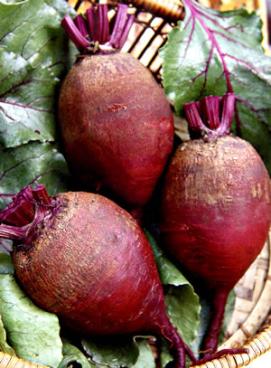 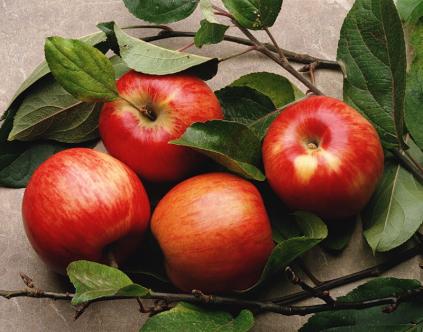 Витамин С
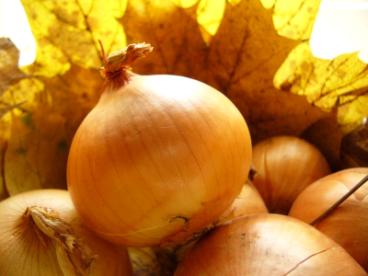 Бодрость
Крепкие дёсны
Сопротивляемость болезням
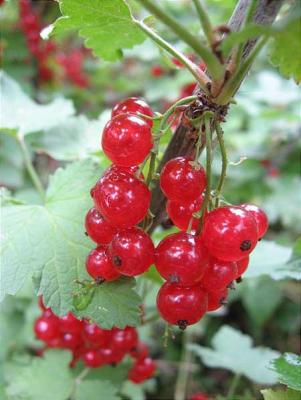 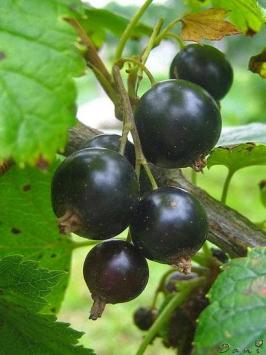 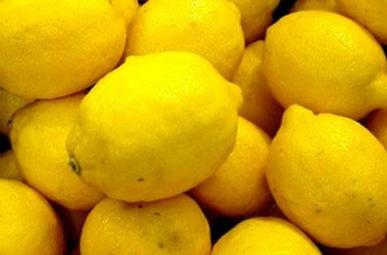 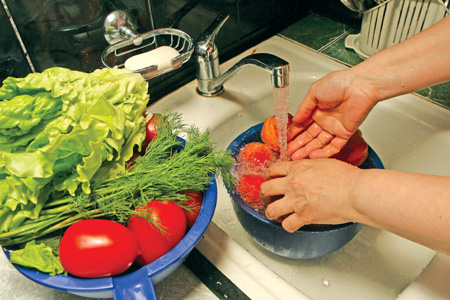 Не забывайте хорошо мыть овощи и фрукты перед едой!